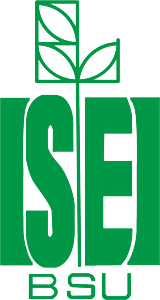 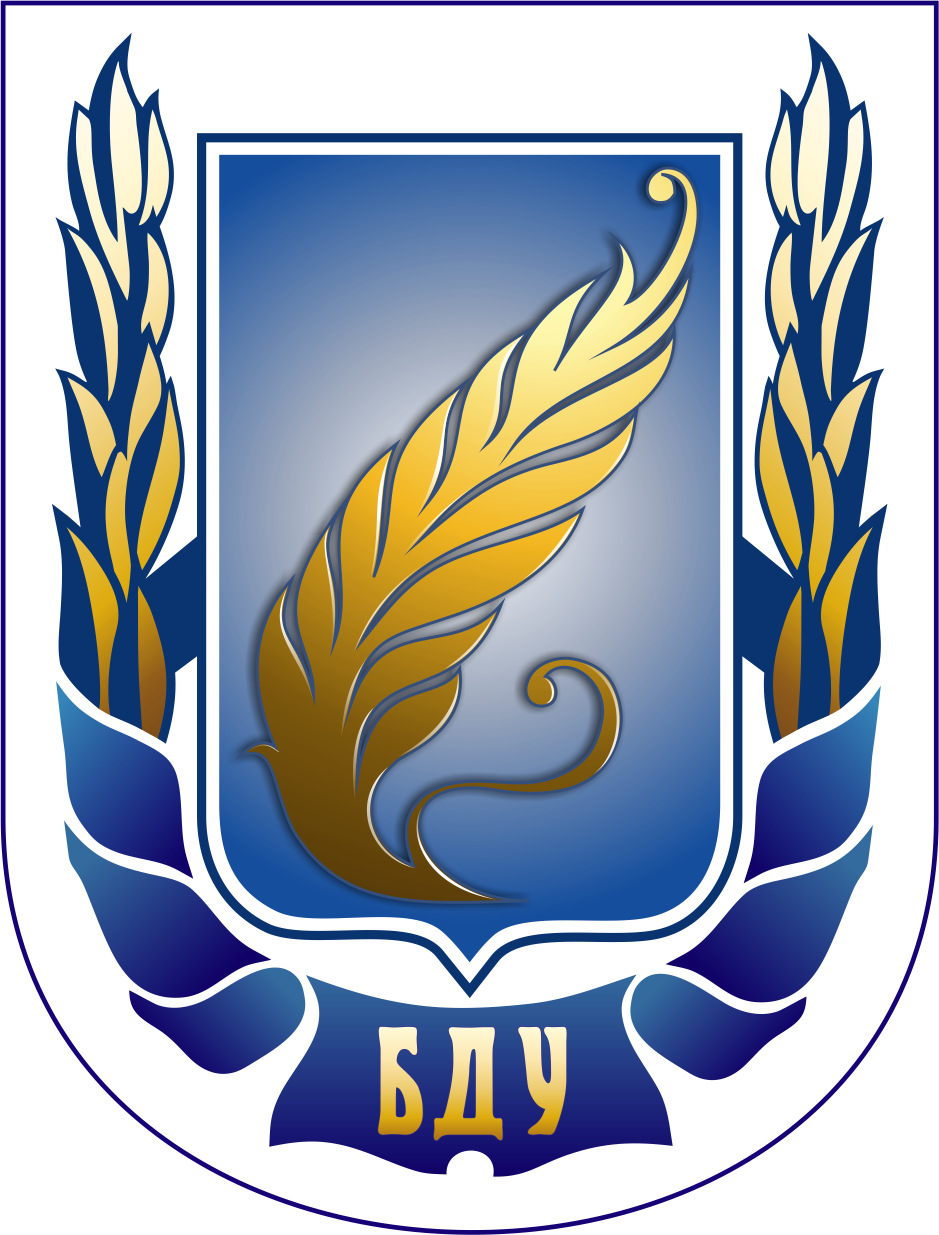 МЕЖДУНАРОДНЫЙ ГОСУДАРСТВЕННЫЙ ЭКОЛОГИЧЕСКИЙ ИНСТИТУТ
ИМЕНИ А.Д.САХАРОВА БЕЛОРУССКОГО ГОСУДАРСТВЕННОГО УНИВЕРСИТЕТА
Кафедра информационных технологий 
в экологии и медицине
СПЕЦИАЛЬНОСТЬ ПОБЕДITЕЛЕЙ
ИНФОРМАЦИОННЫЕ СИСТЕМЫ И ТЕХНОЛОГИИ
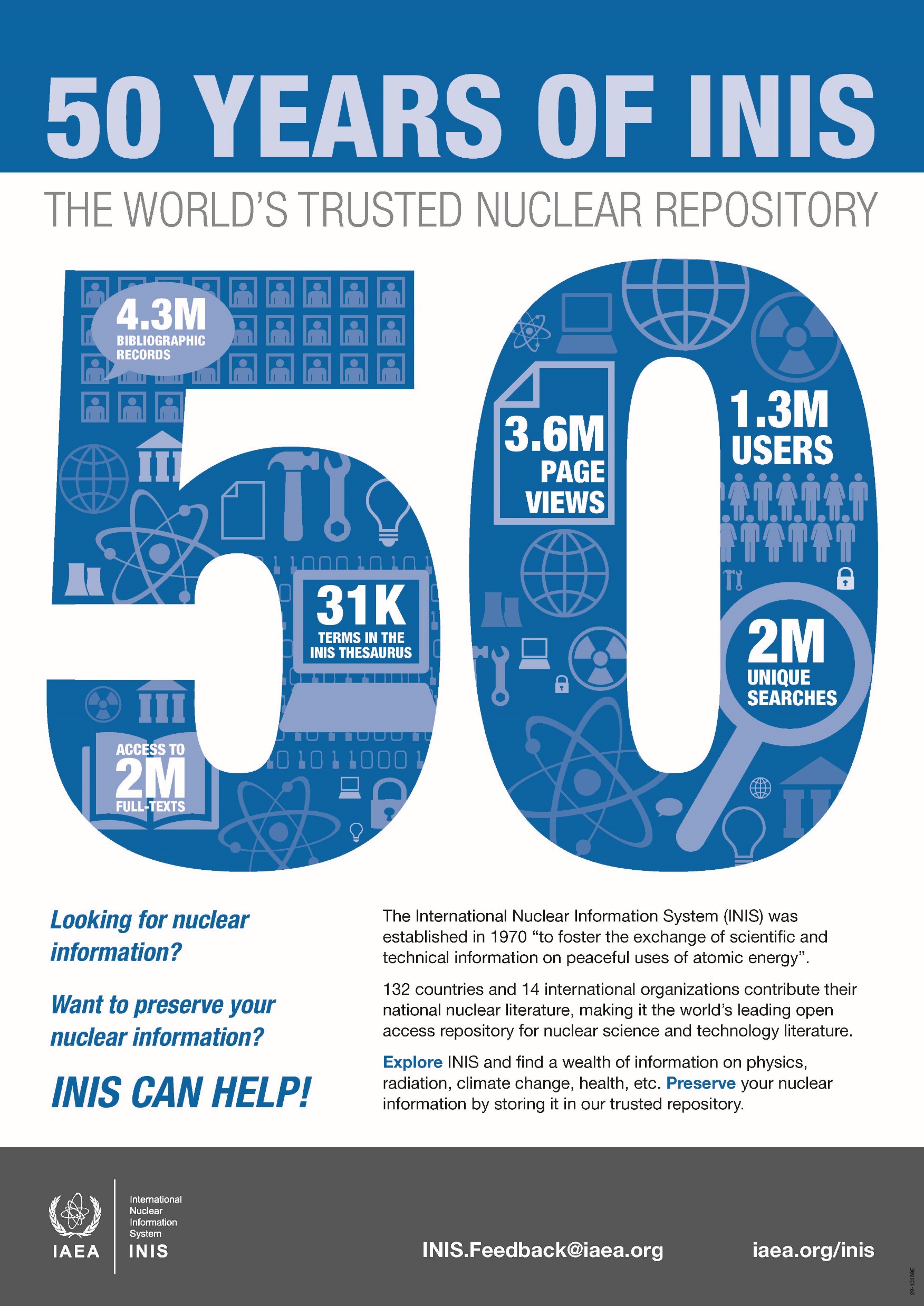 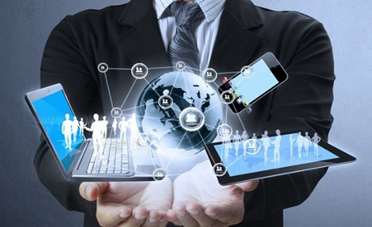 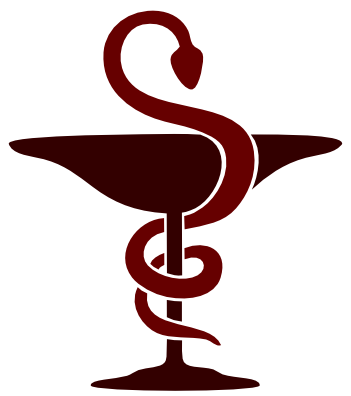 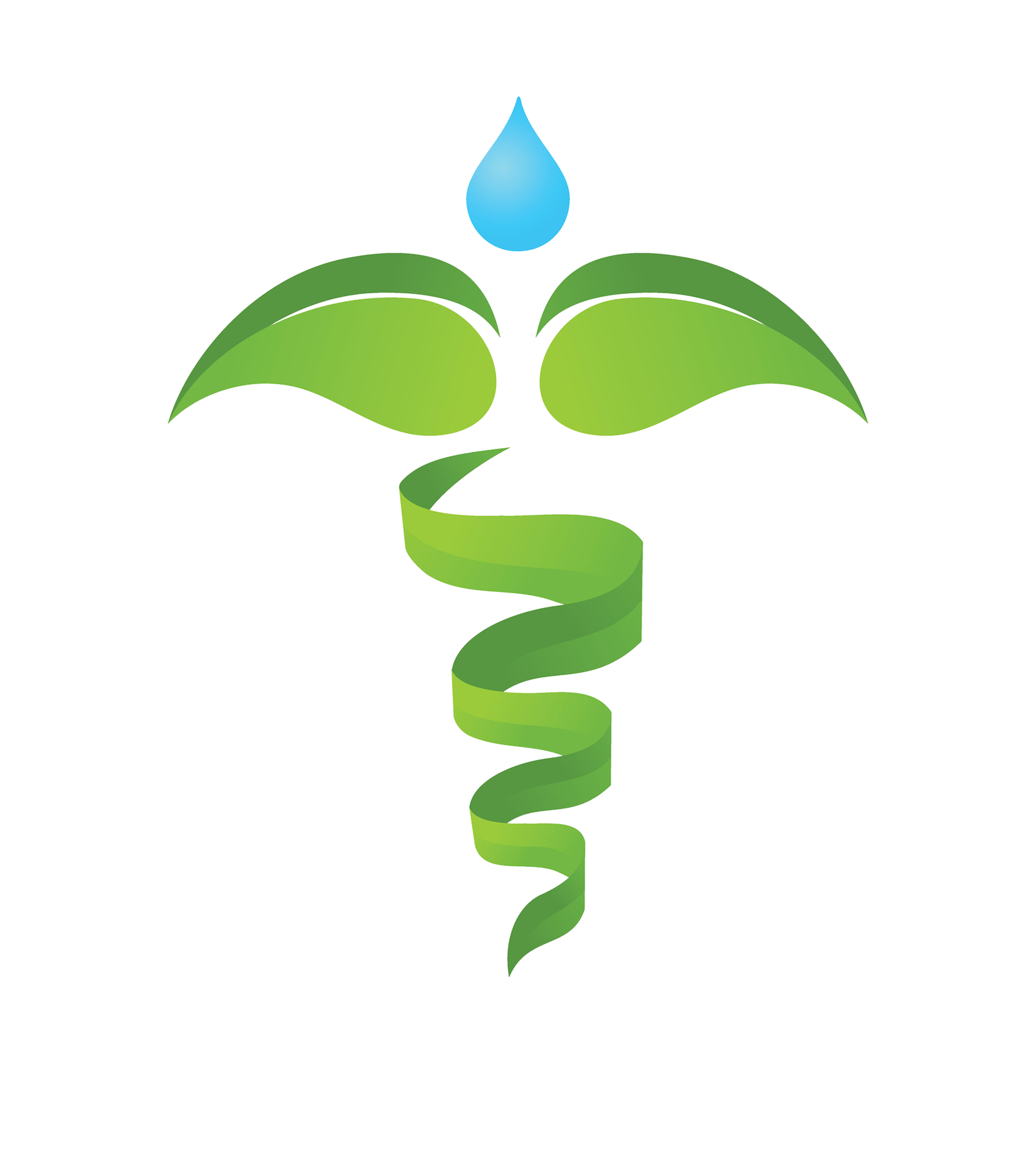 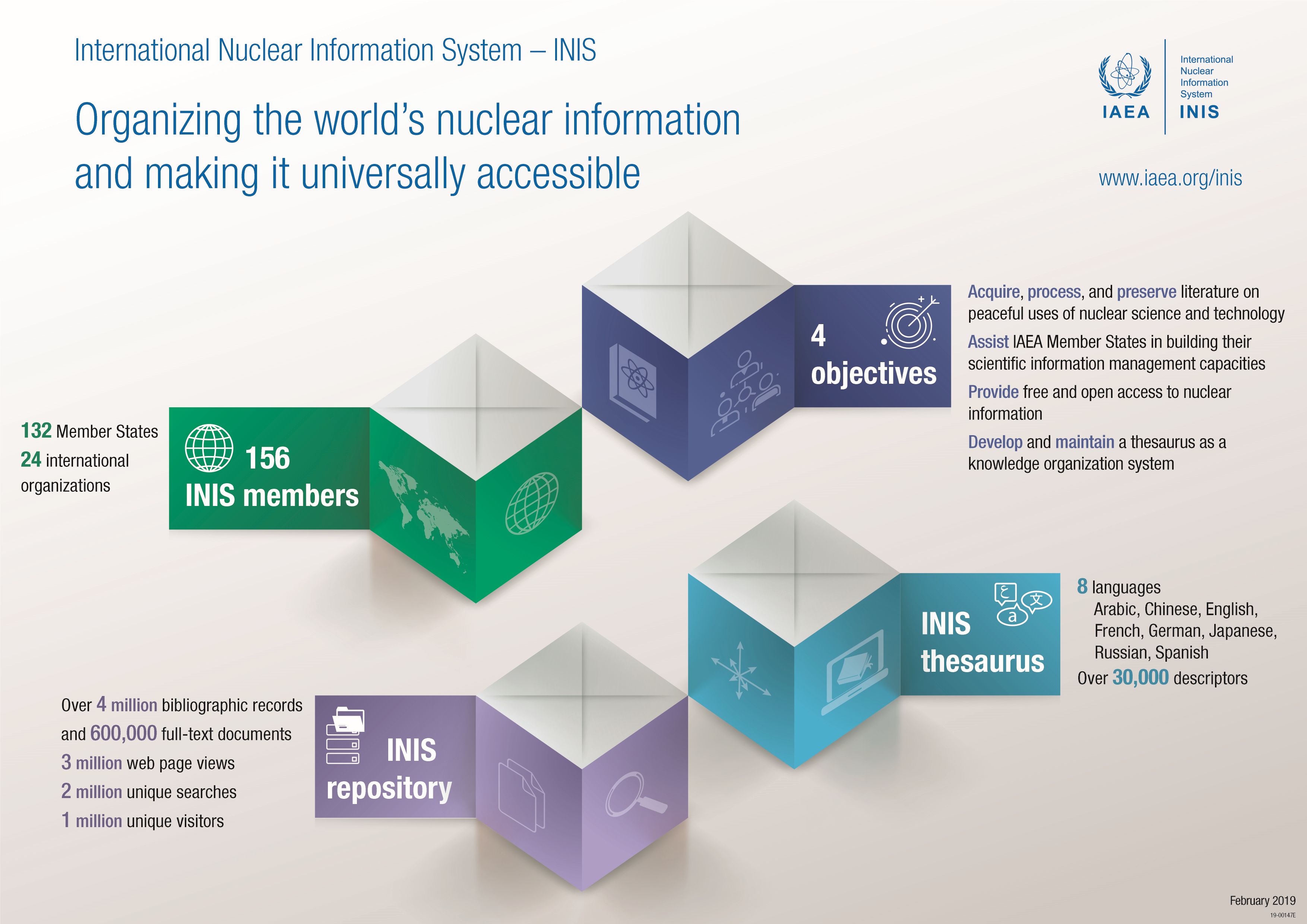 IT
IT
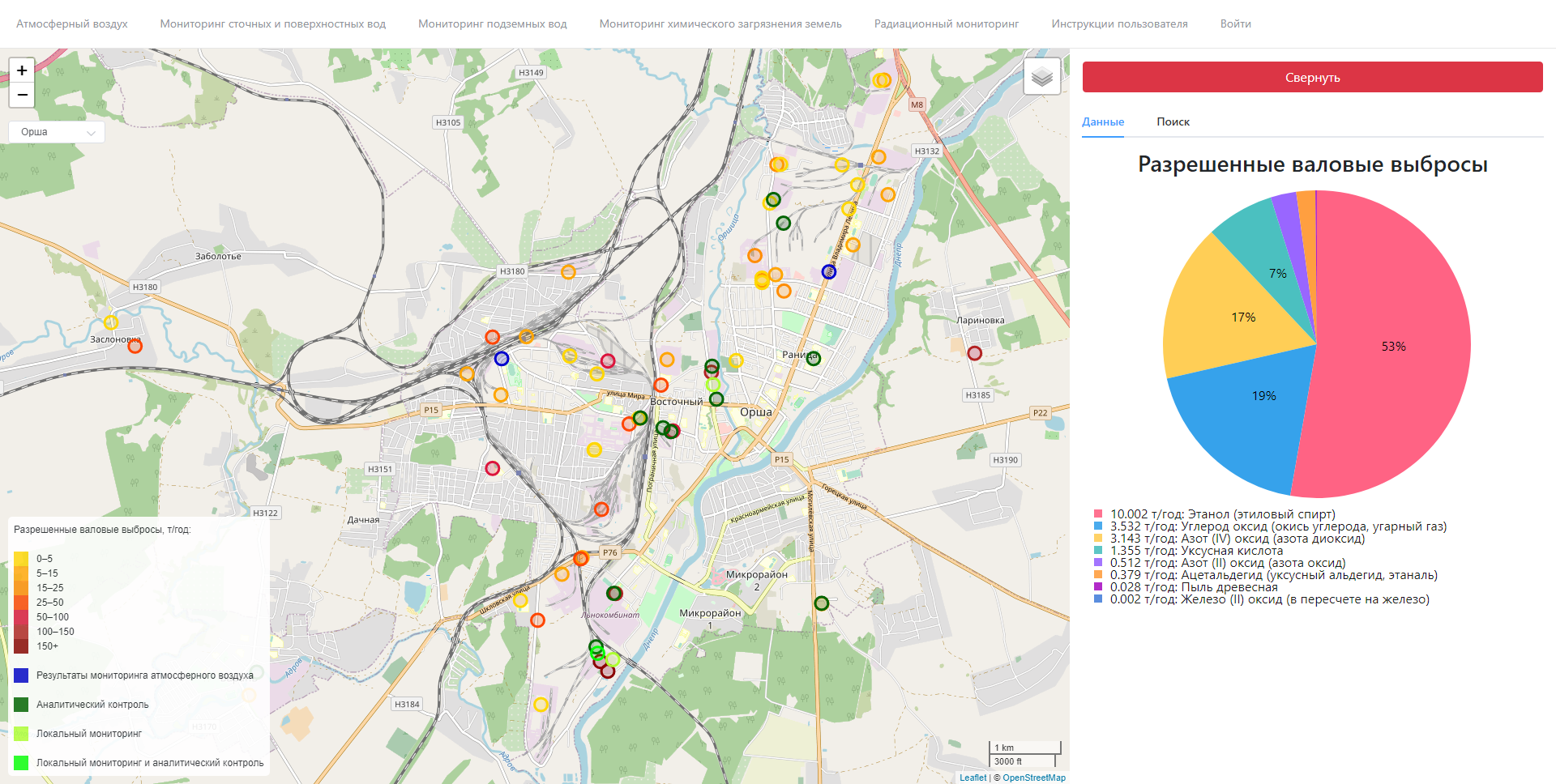 В ЭКОЛОГИИ

КВАЛИФИКАЦИЯ
ИНЖЕНЕР-ПРОГРАММИСТ-ЭКОЛОГ
В ЗДРАВООХРАНЕНИИ

КВАЛИФИКАЦИЯ
ИНЖЕНЕР-ПРОГРАММИСТ
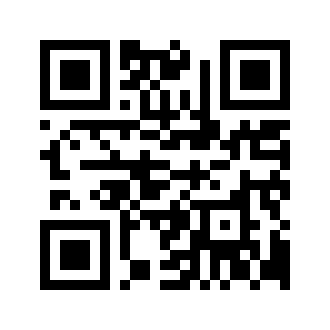 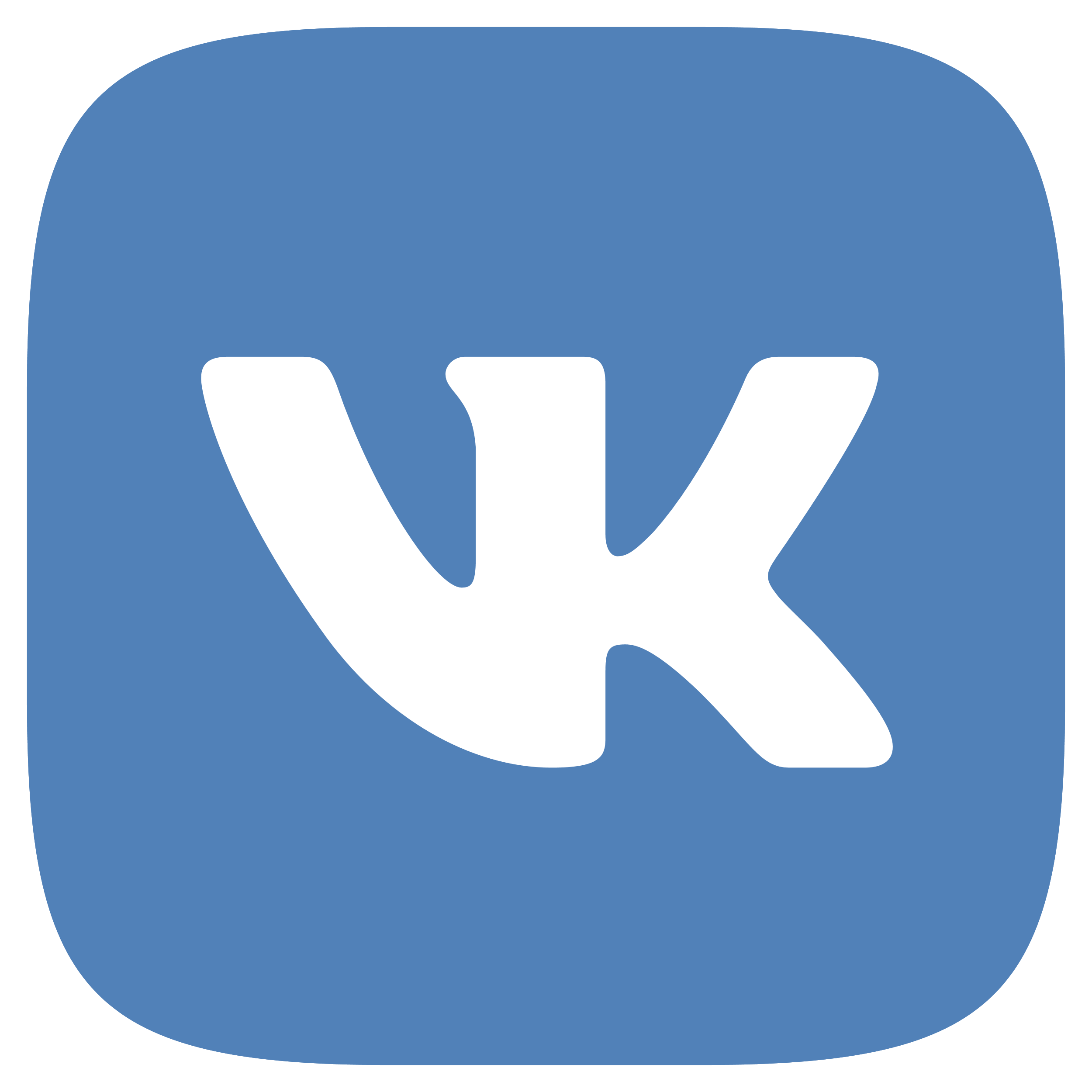 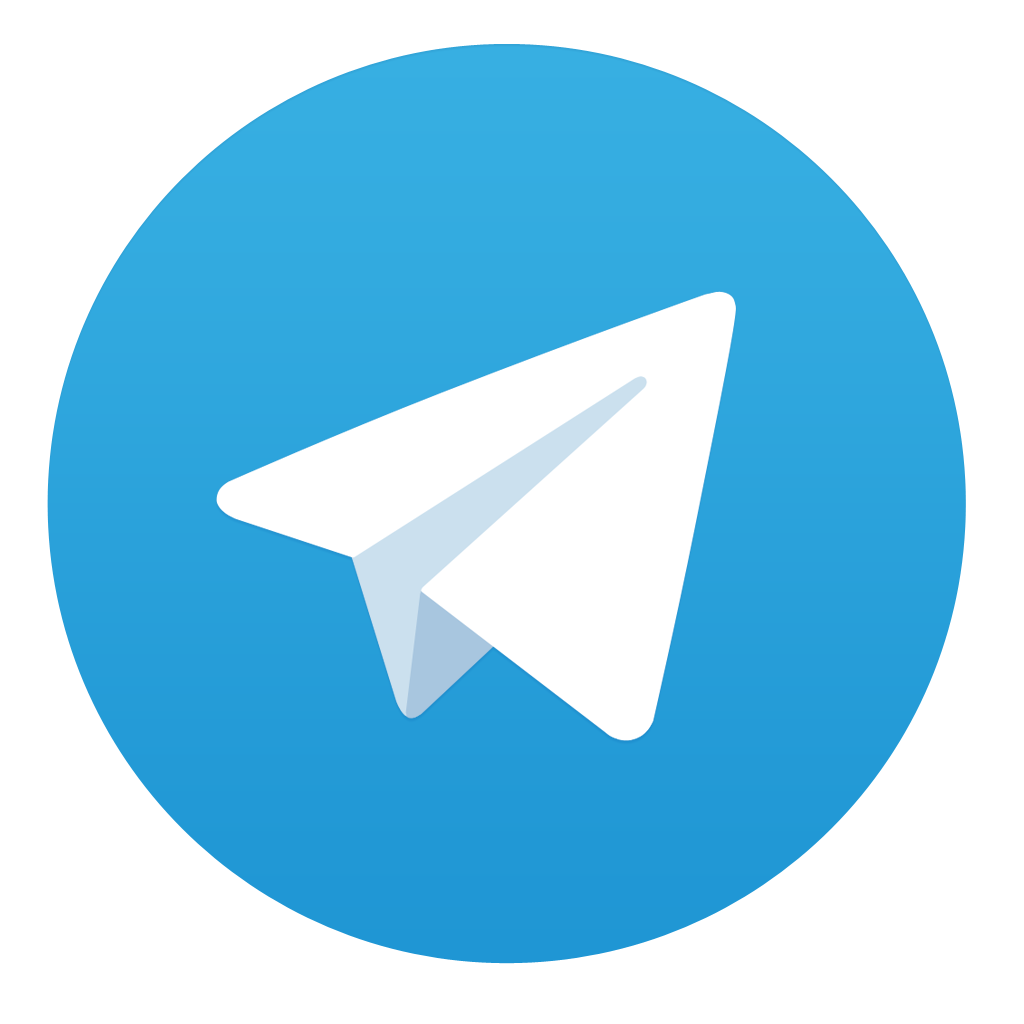 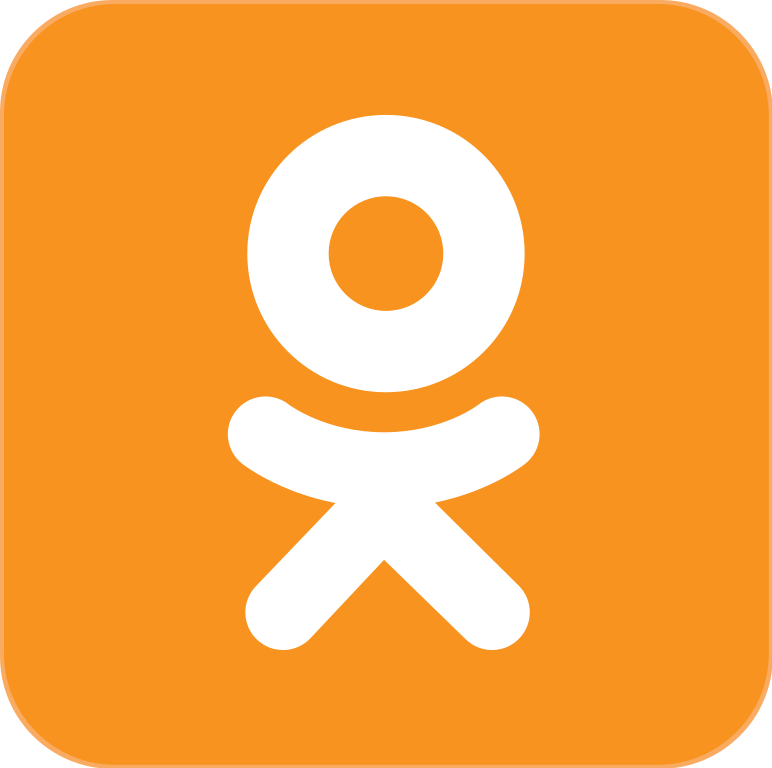 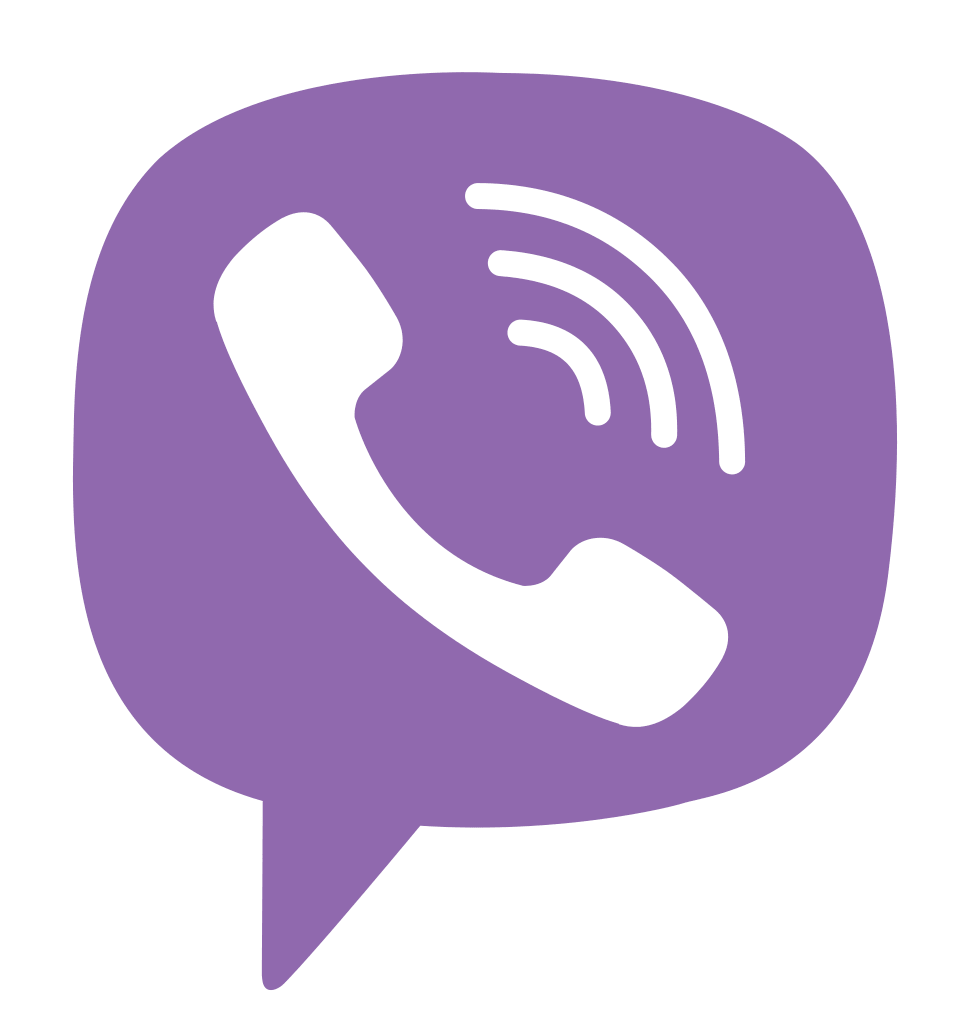 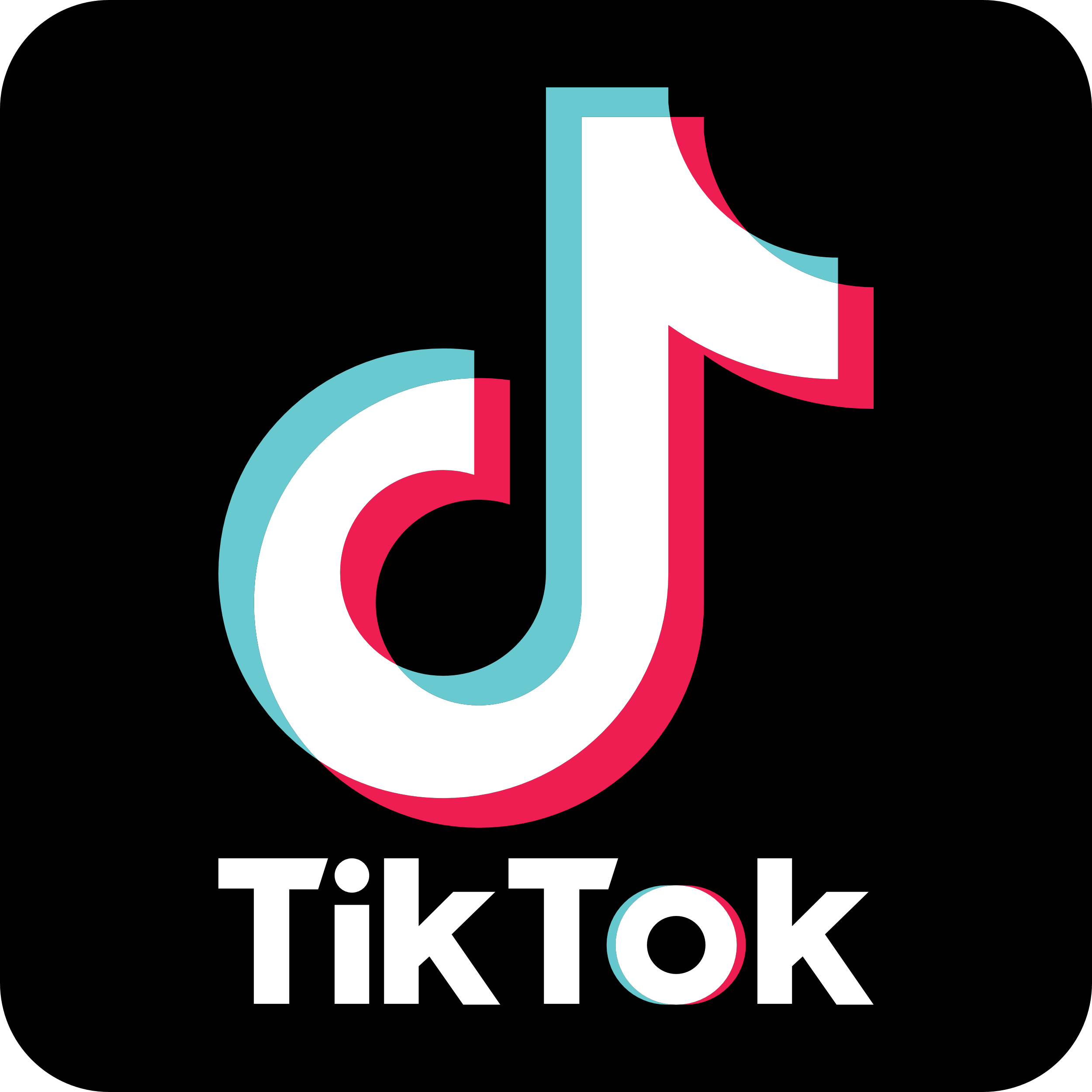 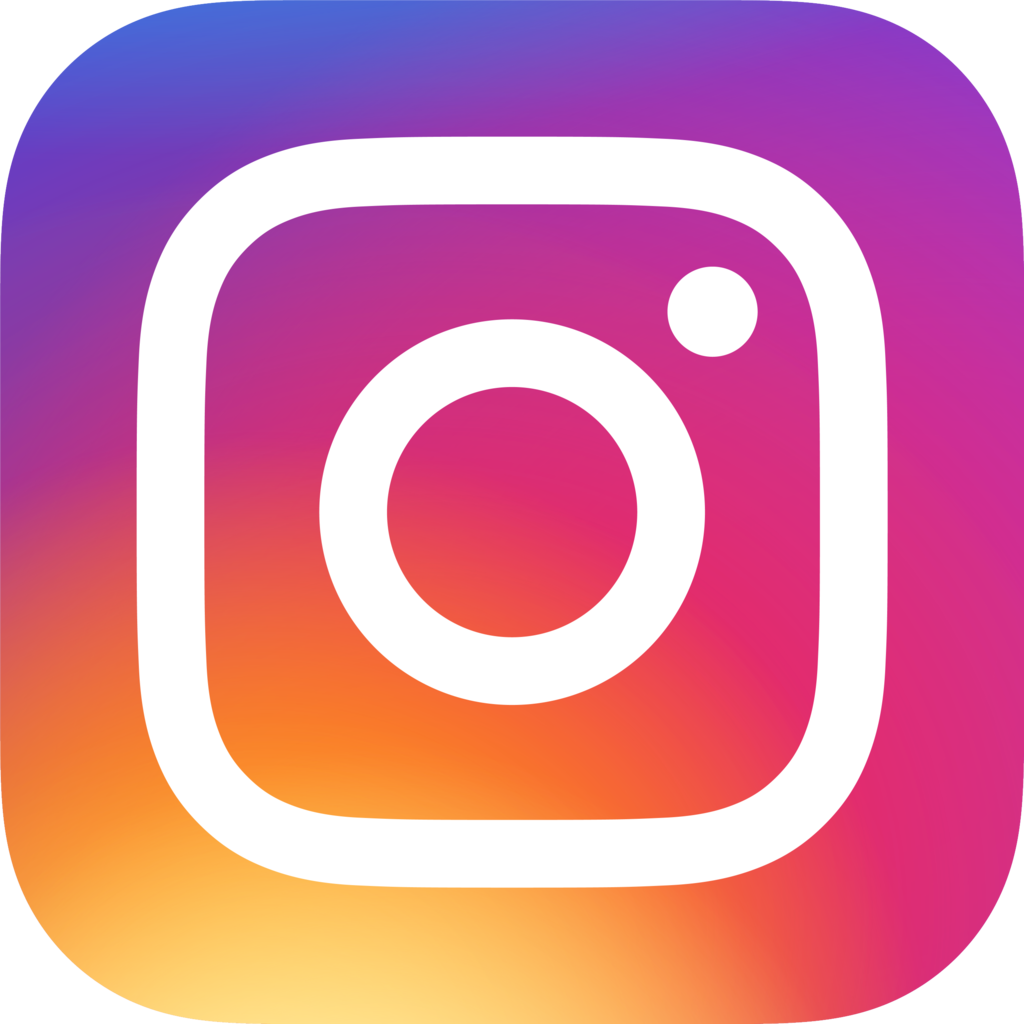 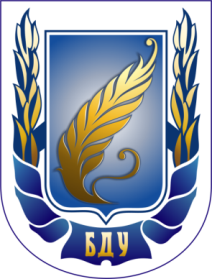 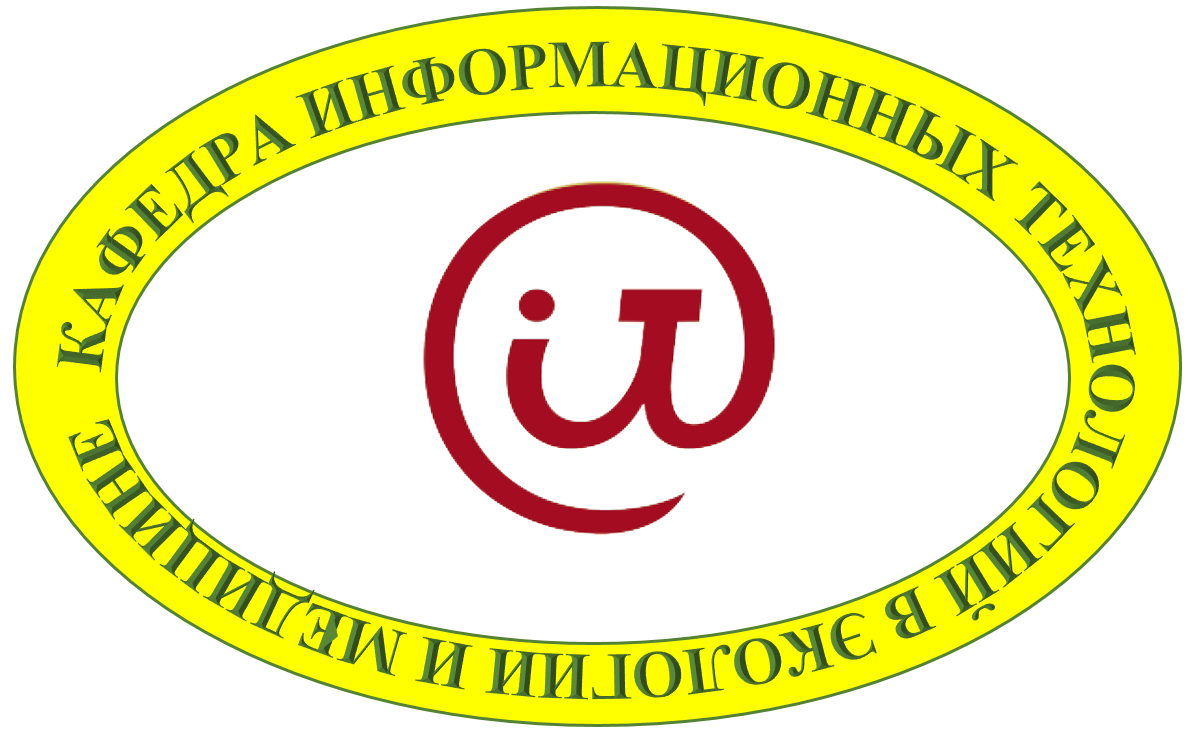 Кафедра информационных технологий 
в экологии и медицине
Общая информация
Факультет:
 - мониторинга окружающей среды
Профилирующая кафедра:
 - информационных технологий в экологии и медицине
Присваиваемая квалификация:
 - инженер-программист
 - инженер-программист-эколог
Срок обучения:
 - 4 года
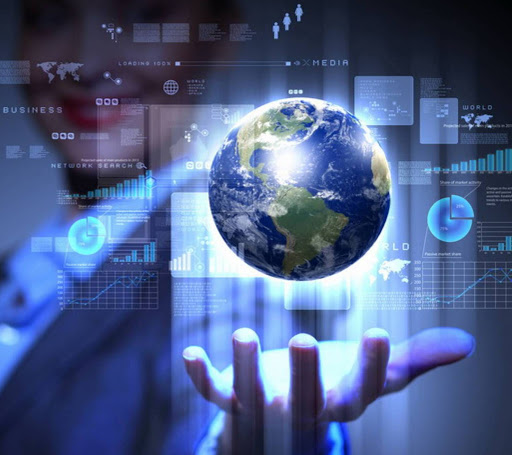 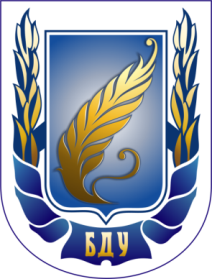 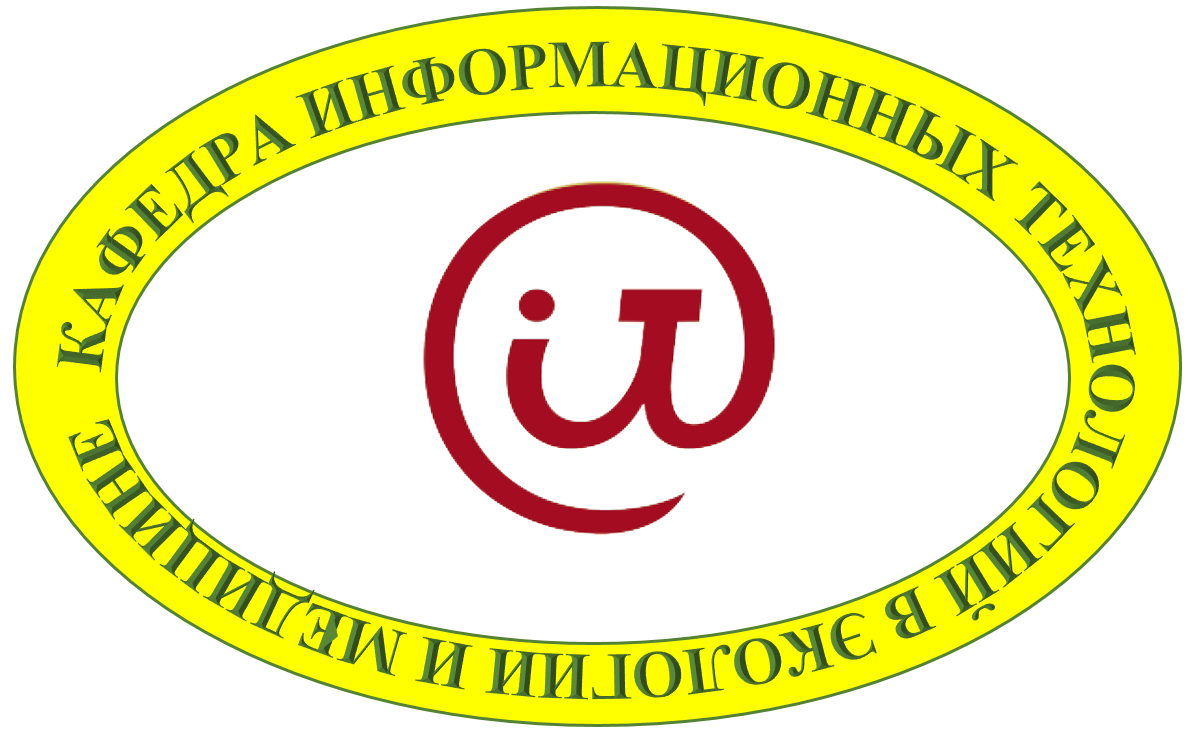 Кафедра информационных технологий 
в экологии и медицине
Информационные системы и технологии (в экологии)
Программа специальности будет интересна молодым людям, мечтающим о приобретении навыков по разработке программного обеспечения для анализа и решения различных задач экологического профиля. Обучение в институте проходит на высоком организационном и методическом уровне с применением современных компьютерных технологий.  К концу обучения наш выпускник умеет: разрабатывать средства и системы автоматизации сбора и обработки данных, программировать на языках программирования разных классов, создавать программные продукты различного назначения.
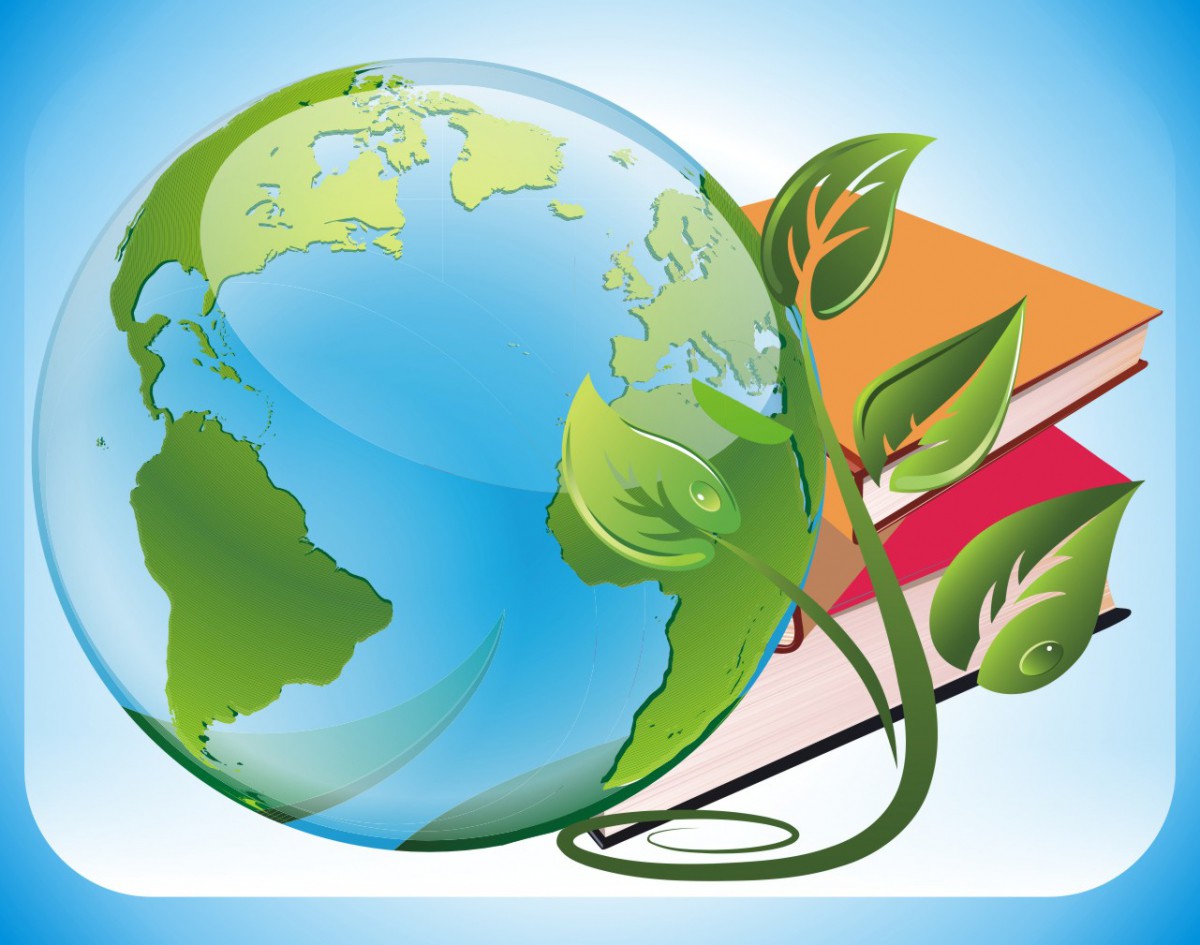 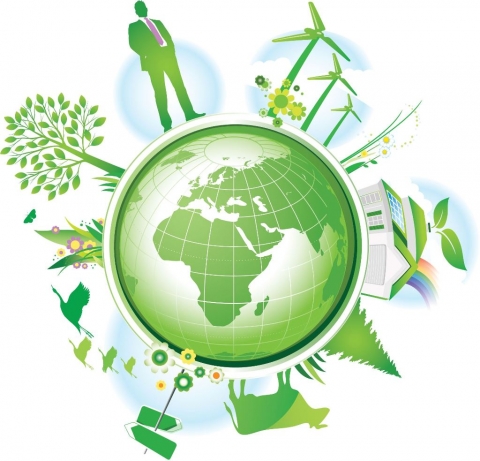 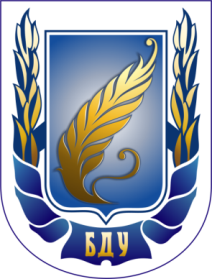 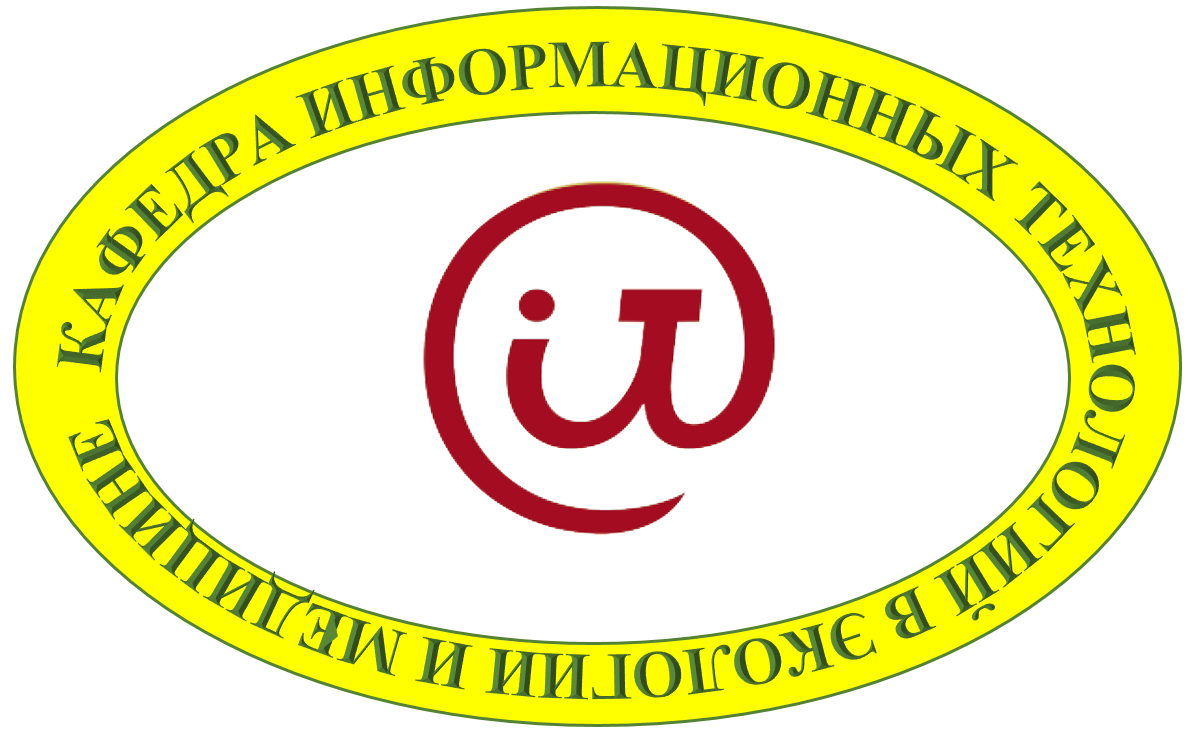 Кафедра информационных технологий 
в экологии и медицине
Информационные системы и технологии (в здравоохранении)
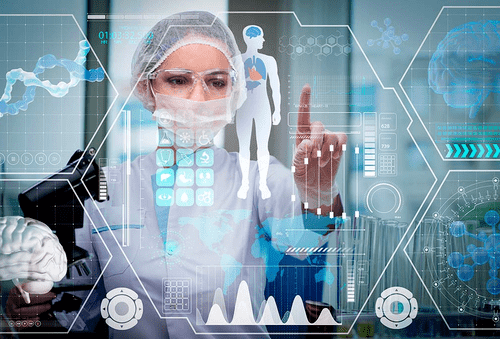 Выпускники данной специальности  получают углубленные знания в области информационной безопасности и методов защиты в информационных системах, обладают навыками проектирования и разработки ПО для систем обработки информации; адаптации и внедрения программных систем и технологий в здравоохранении; наладки, диагностики и ремонта аппаратно-программного обеспечения; эксплуатации и настройки систем защиты информации.
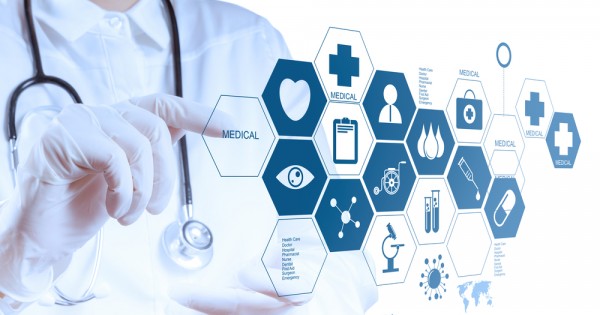 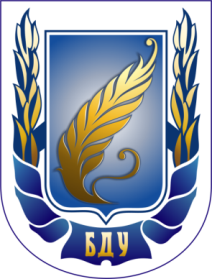 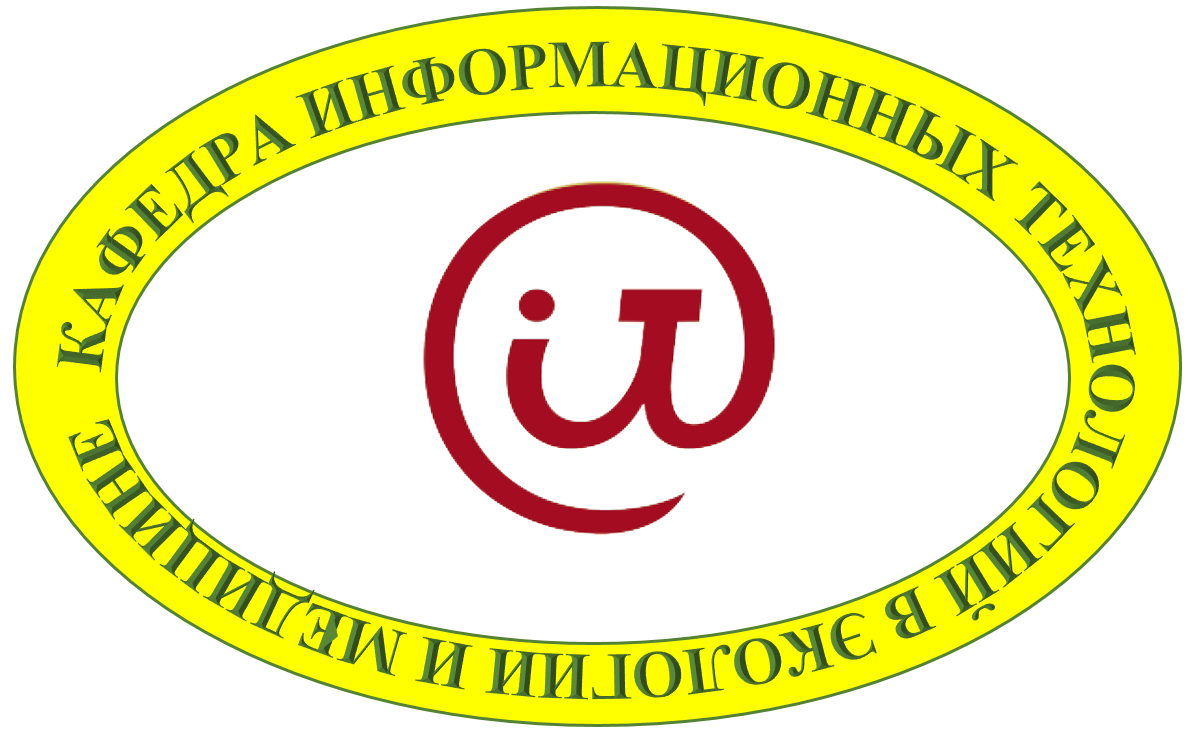 Кафедра информационных технологий 
в экологии и медицине
Вступительные испытания
Централизованное тестирование:
 - математика;
 - физика;
 - белорусский или русский язык.
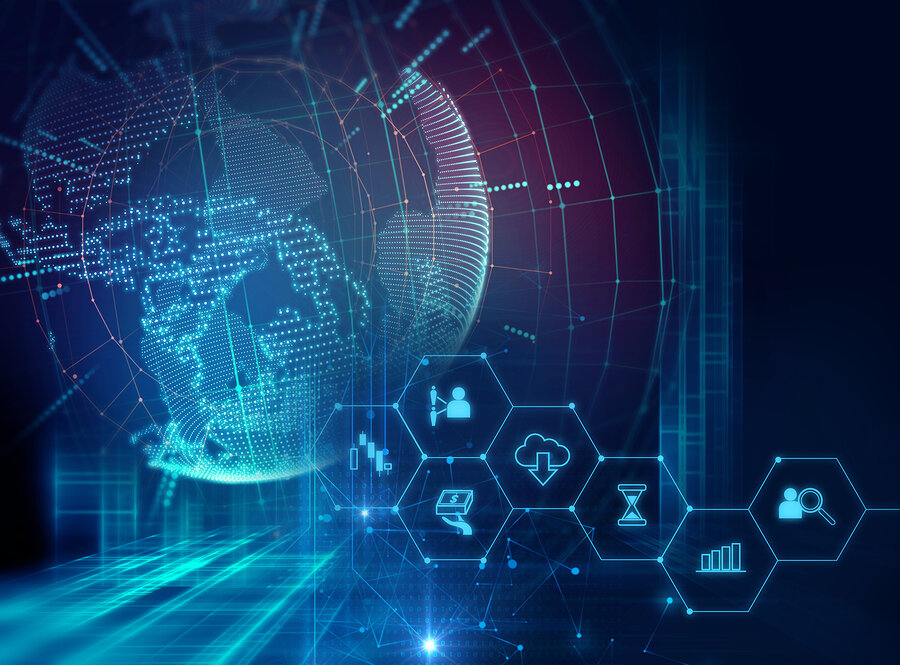 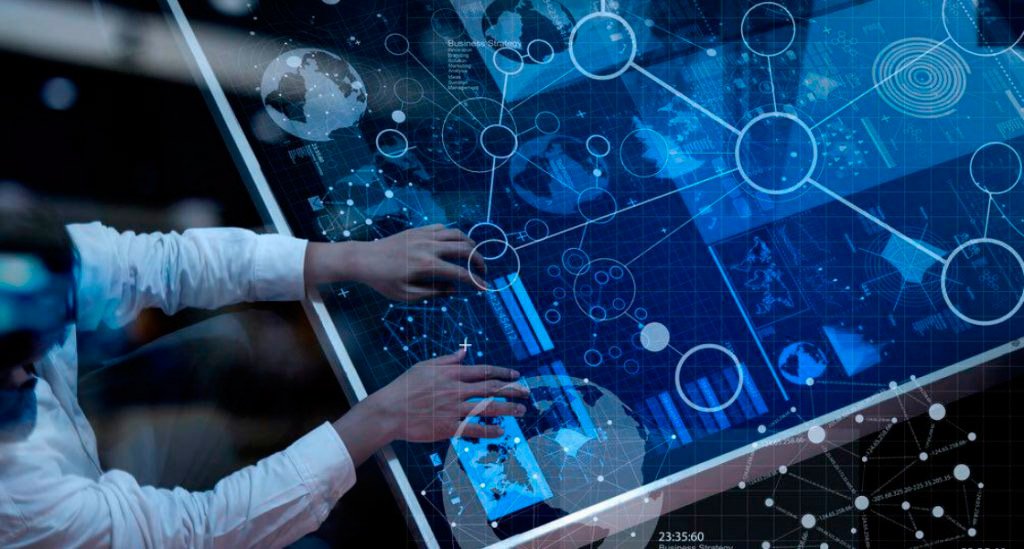 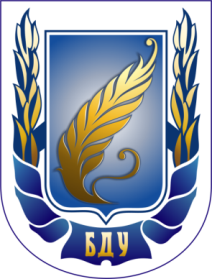 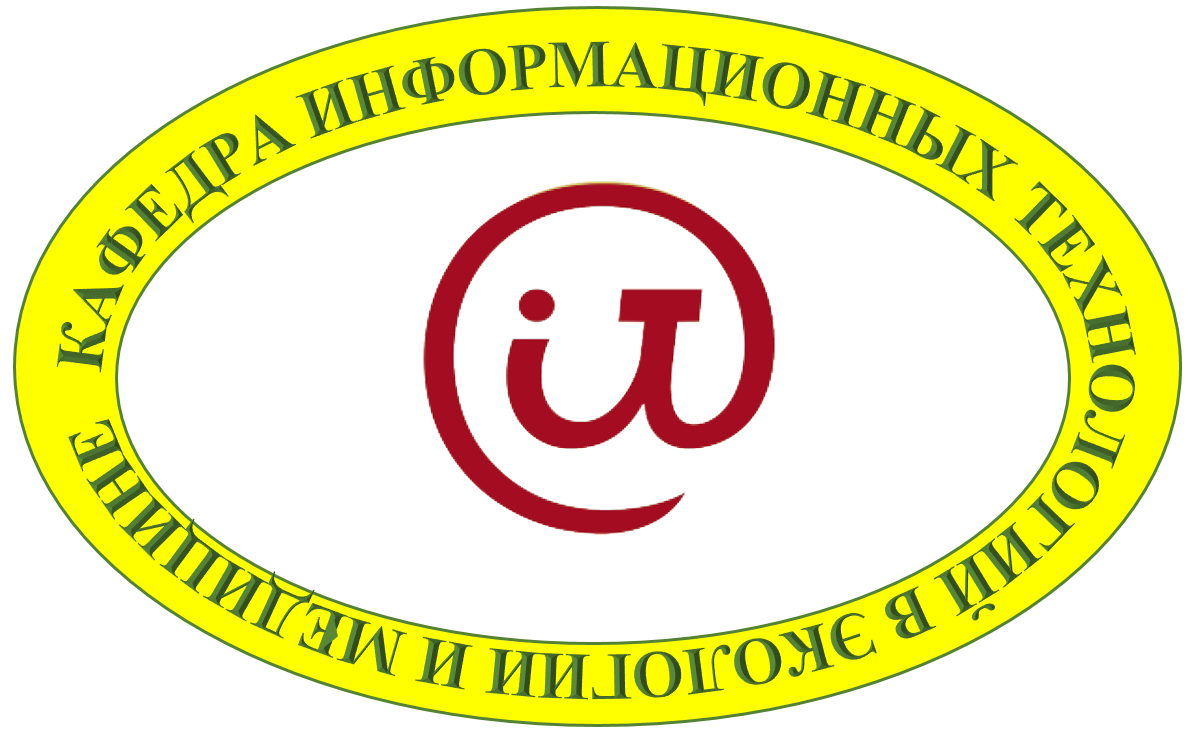 Кафедра информационных технологий 
в экологии и медицине
Занимаемые должности
ИНЖЕНЕР-ПРОГРАММИСТ
ИНЖЕНЕР-ПРОГРАММИСТ-ЭКОЛОГ
Администратор баз данных; Системный администратор; SEO-оптимизатор; SMM-менеджер; Веб-разработчик; Разработчик мобильных приложений; Специалист по информационной безопасности; Тестировщик программного обеспечения;  Инженер-эколог в  институтах Национальной Академии наук Беларуси,  республиканских научно-практических центрах,  информационно-технических организациях, городских и районных инспекциях Министерства природных ресурсов и охраны окружающей среды, у резидентов  Парка высоких технологий. предприятиями атомной энергетики, машиностроения, учреждениями экологического профиля.
Администратор баз данных; Системный администратор; SEO-оптимизатор; SMM-менеджер; Веб-разработчик; Разработчик мобильных приложений; Специалист по информационной безопасности; Тестировщик программного обеспечения; Инженер по медицинской технике в институтах Национальной Академии наук Беларуси, республиканских научно-практических центрах,  Информационно-технических организациях, городских и районных инспекциях Министерства природных ресурсов и охраны окружающей среды,  медицинских учреждениях, организациях Парка высоких технологий.
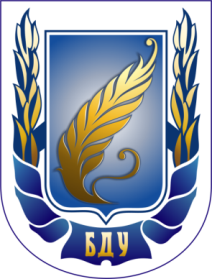 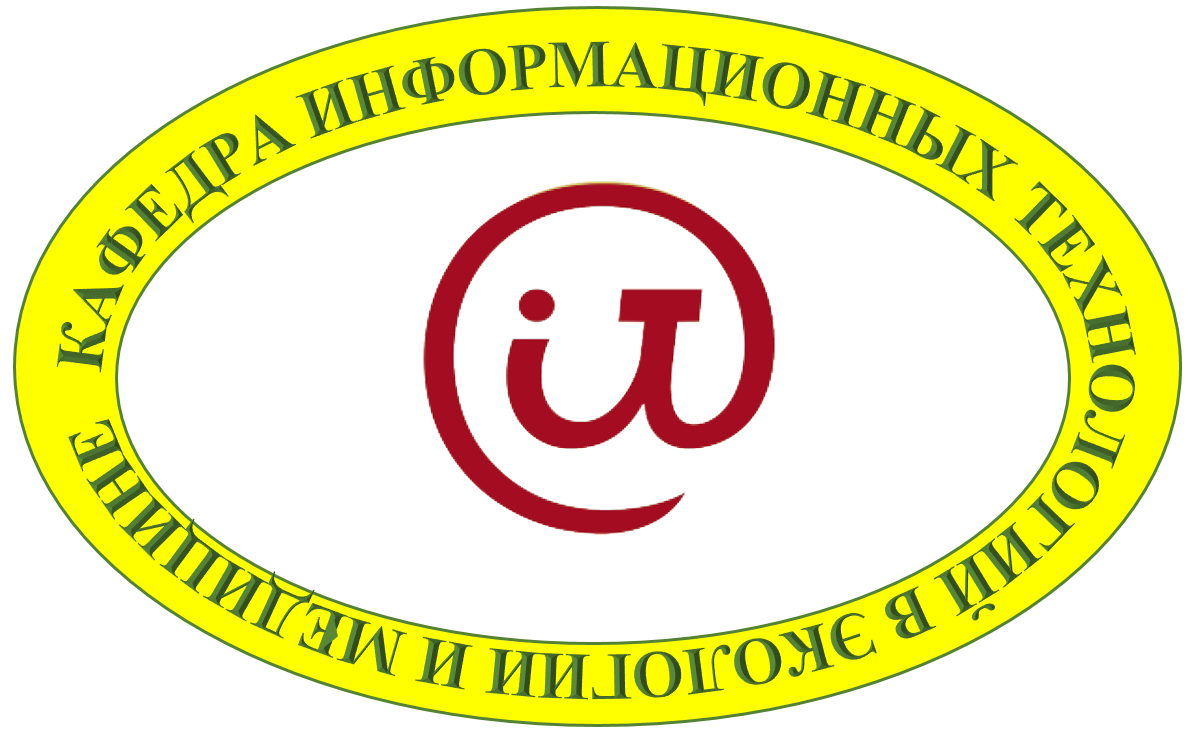 Кафедра информационных технологий 
в экологии и медицине
Научно-исследовательская работа студентов
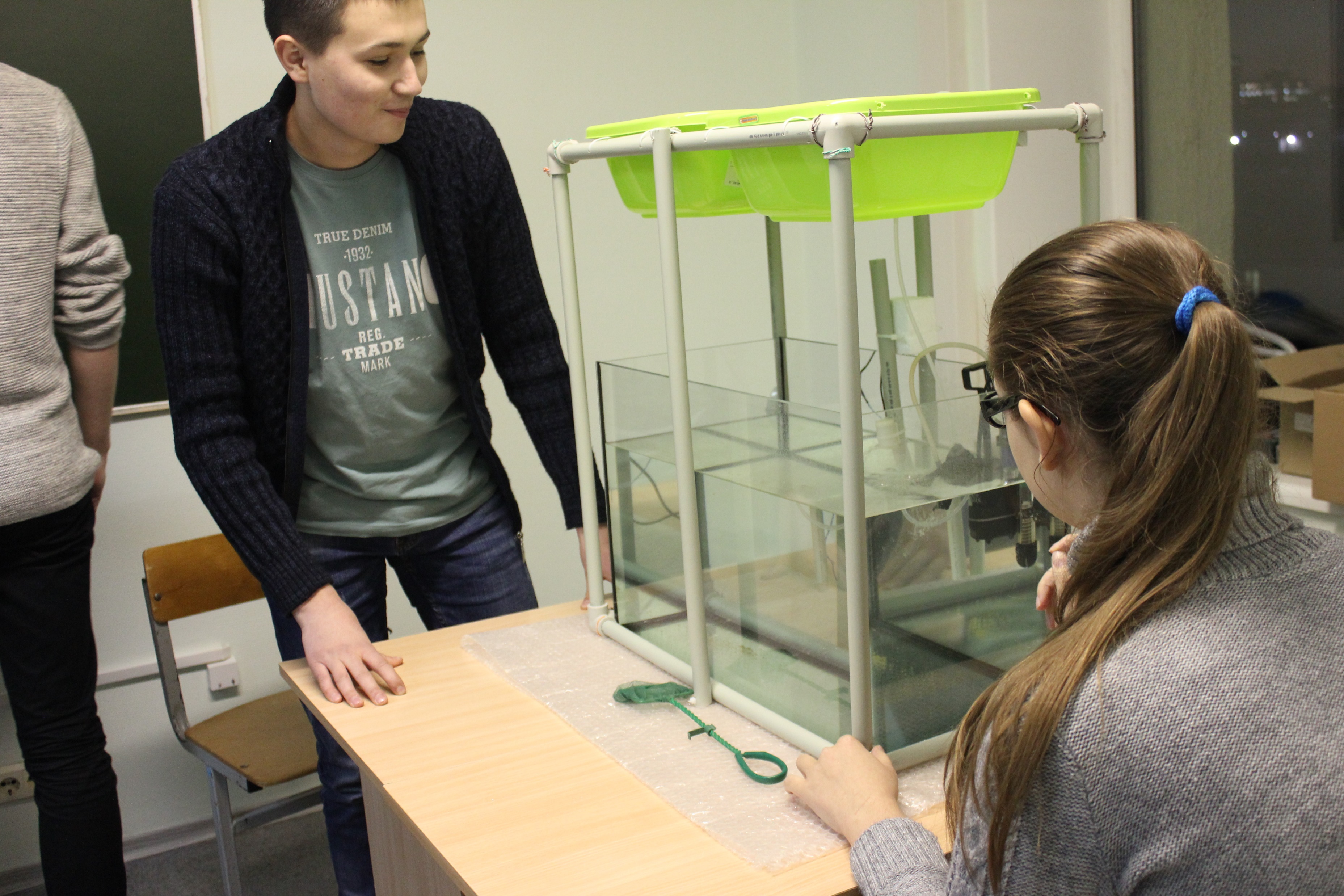 - Студенческая научно-исследовательская лаборатория по проектированию и разработке автоматизированных систем управления замкнутой водной средой (аква- и гидропоника)
- Студенческая научно-исследовательская лаборатория геоинформационных систем
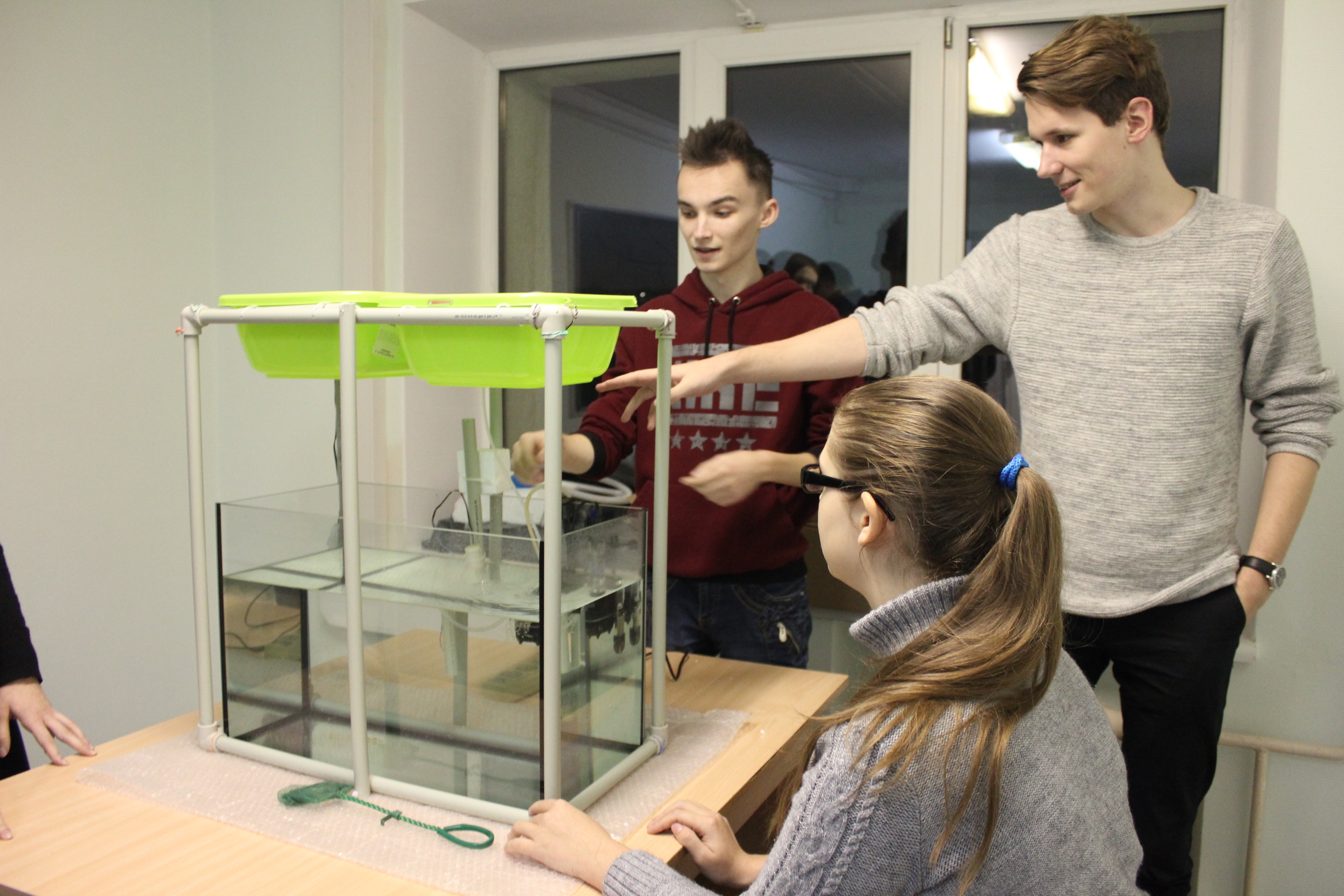 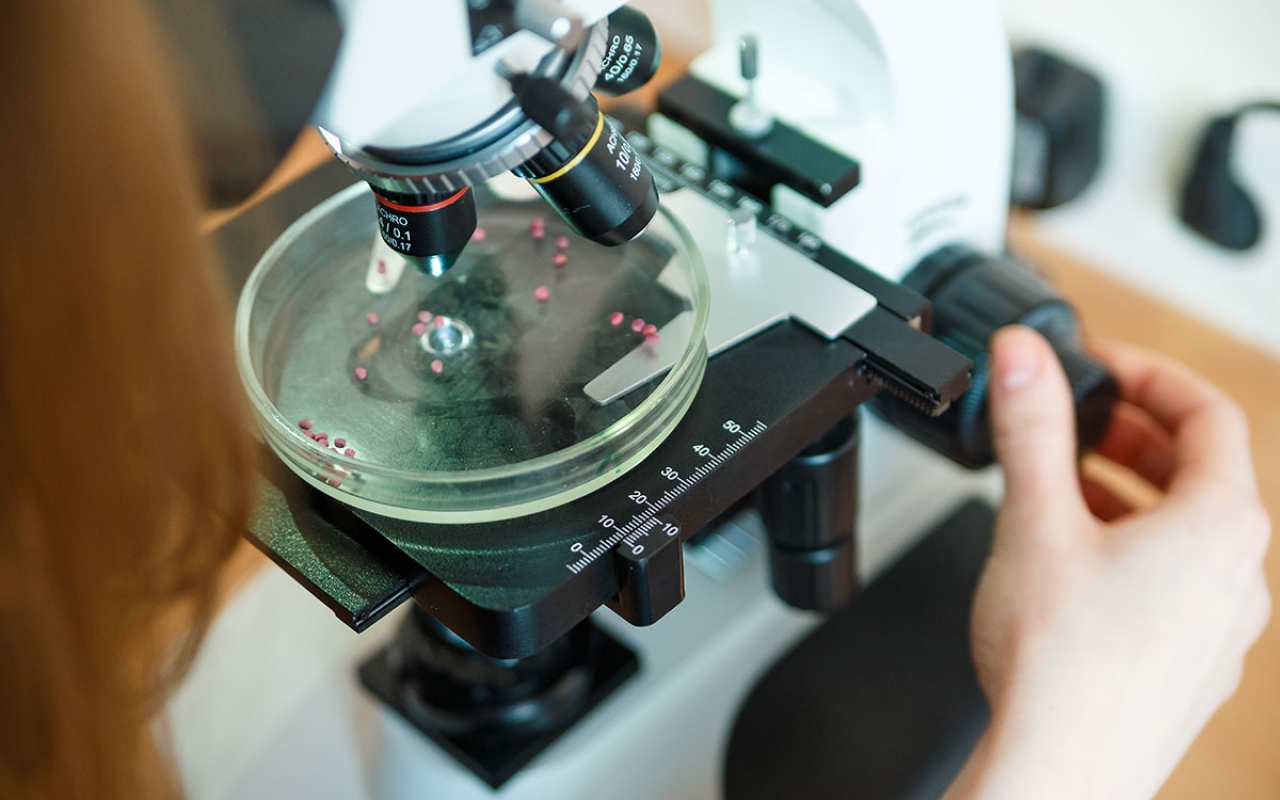 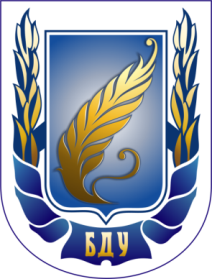 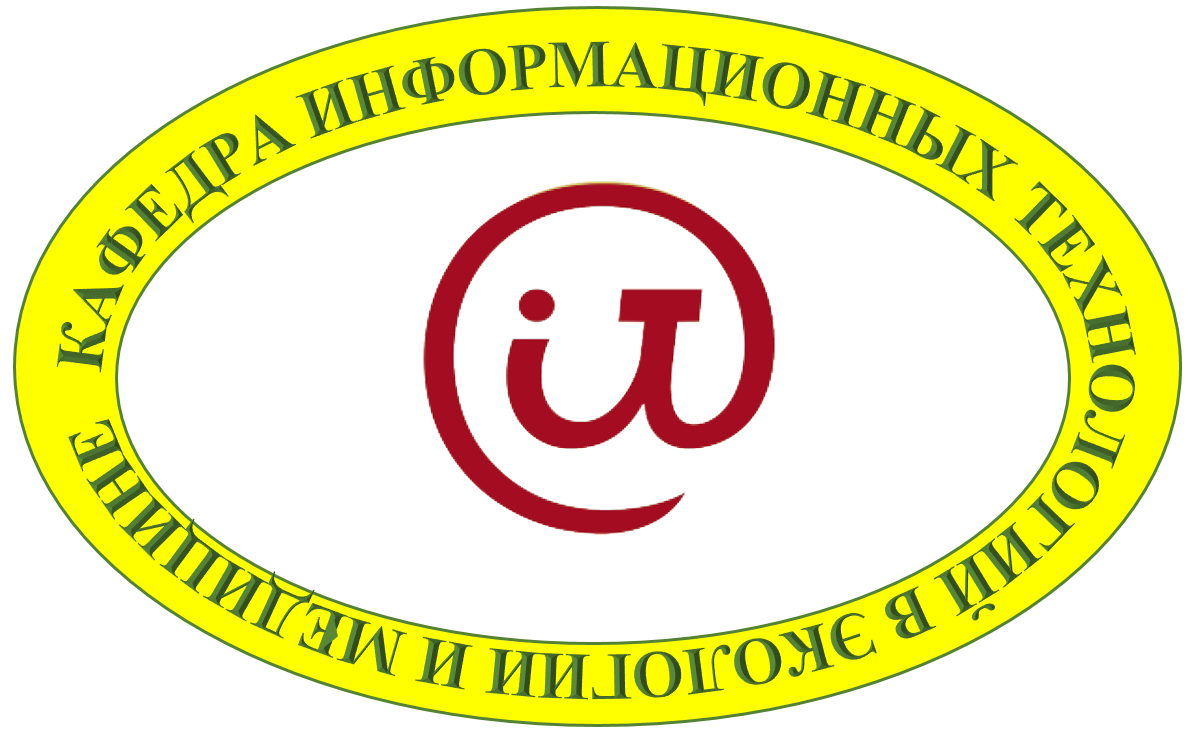 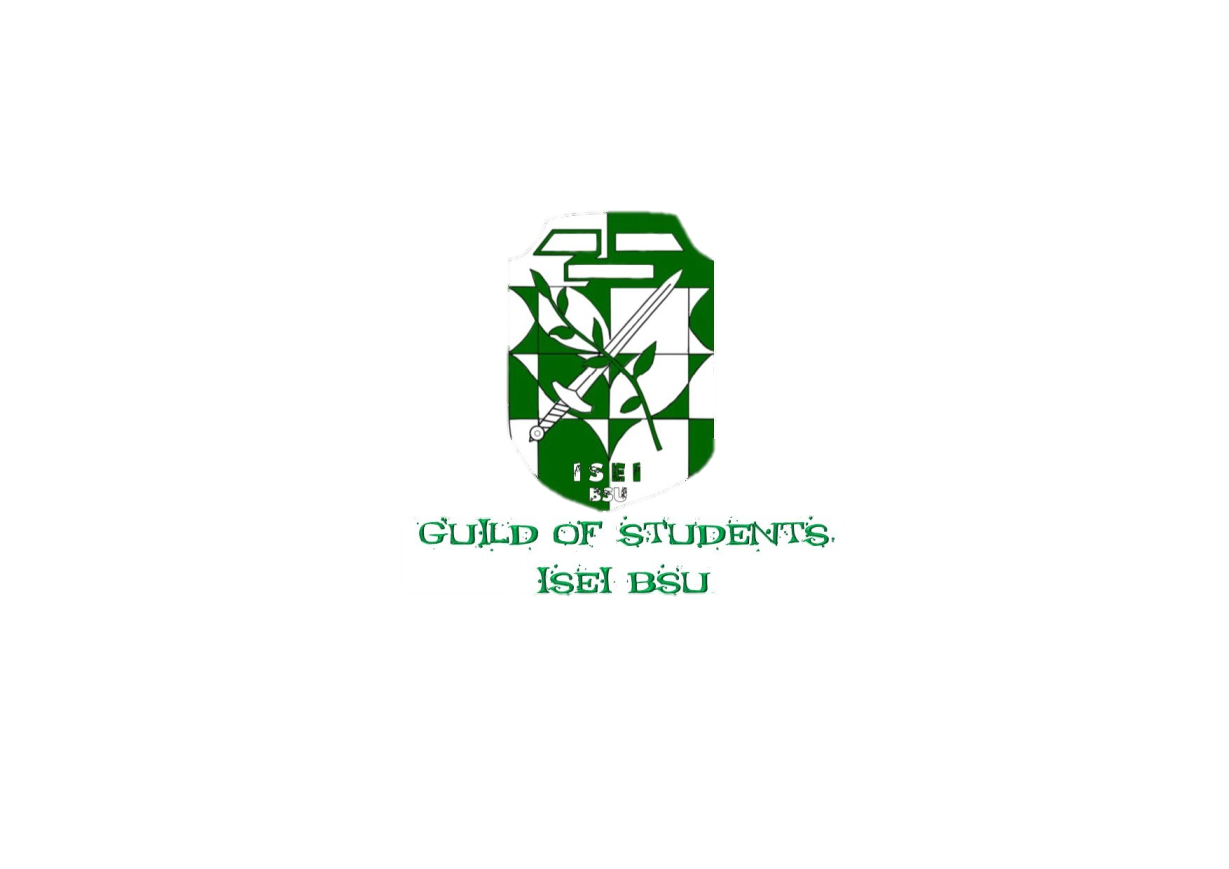 Кафедра информационных технологий 
в экологии и медицине
Культурно-массовая жизнь студентов
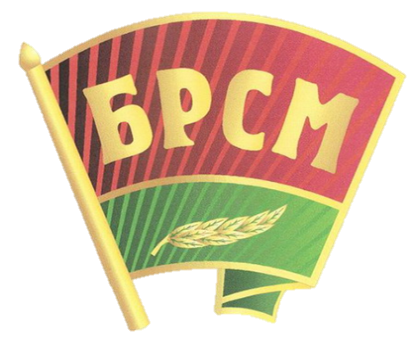 - Гильдия студентов
- «БРСМ»
- Первичная профсоюзная организация студентов
- Студенческий совет общежития
- Творческий союз
- Совет старост
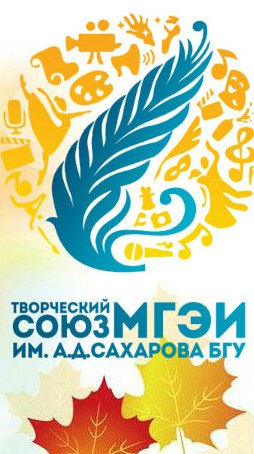 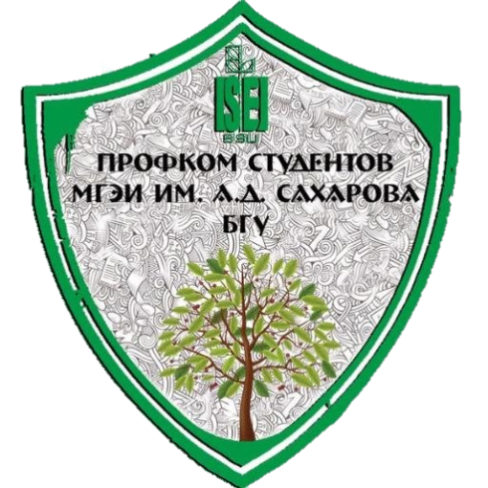 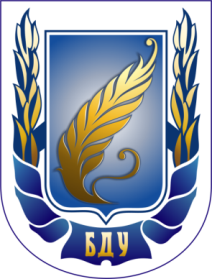 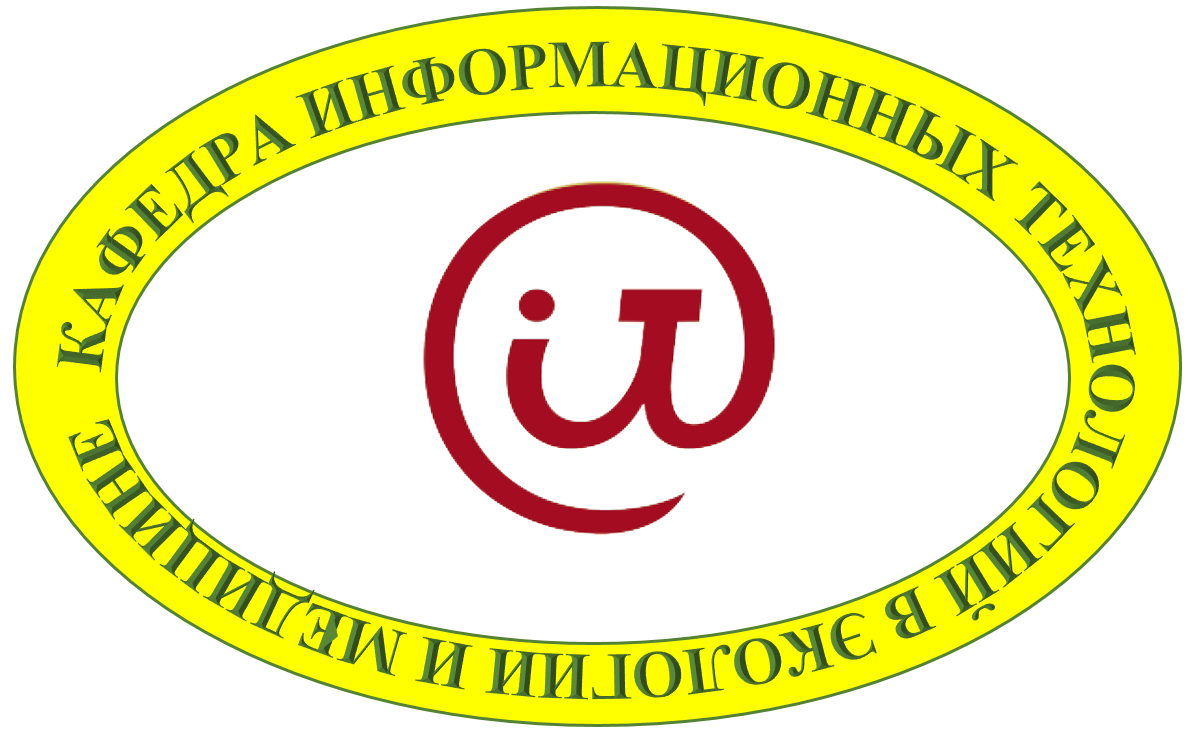 Кафедра информационных технологий 
в экологии и медицине
Контактная информация
220070, г. Минск, ул. Долгобродская, 23/1
По вопросам приемной компании можно проконсультироваться по телефону: 8 (017) 379-89-17
Телефон приемной комиссии БГУ: 8 (017) 209-50-85
Телефон декана: 8 (017) 396-71-77, специалисты деканата: 8 (017) 377-91-76
Электронная почта:
abitur@iseu.by – информация о поступлении
zhvl@mail.ru – заведующий кафедрой
Дополнительная информация на сайтах:
iseu.bsu.by
abiturient.bsu.by
vk.com/abitur_isei_bsu
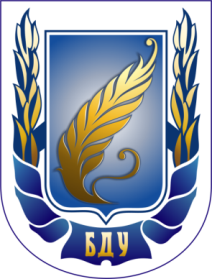 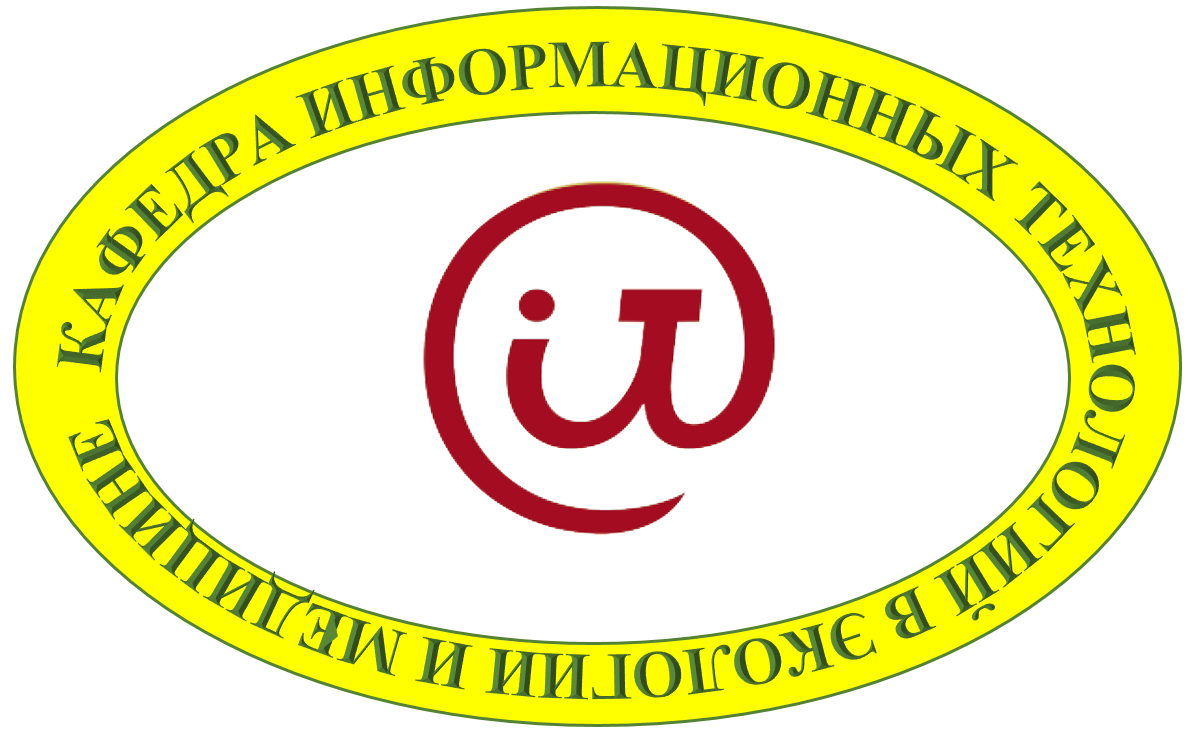 Кафедра информационных технологий 
в экологии и медицине
Поступайте учиться к нам
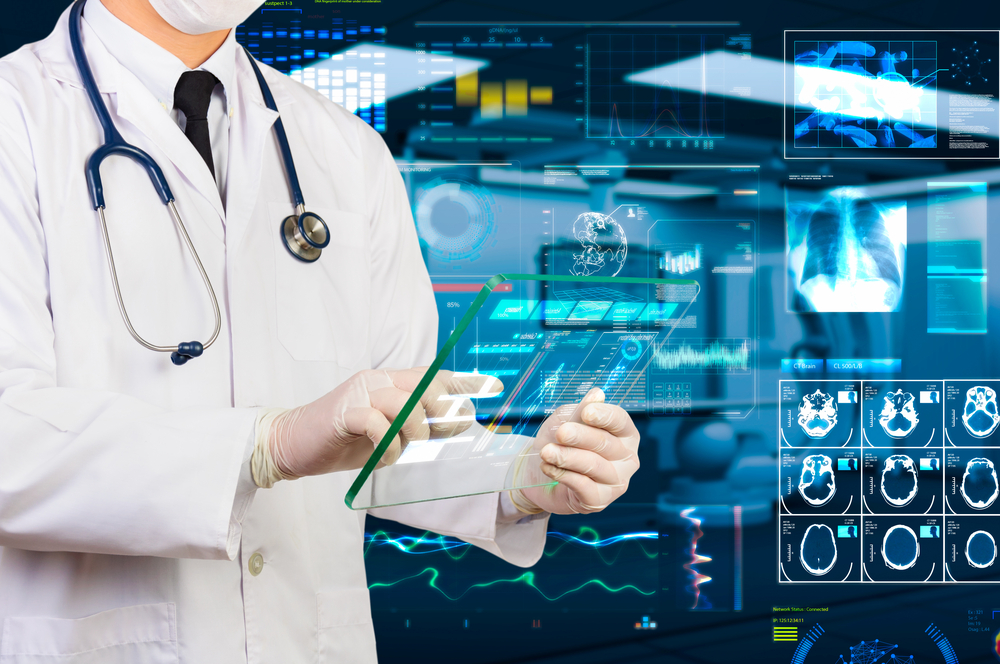 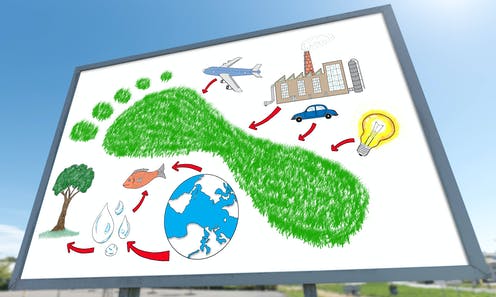 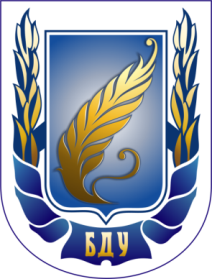 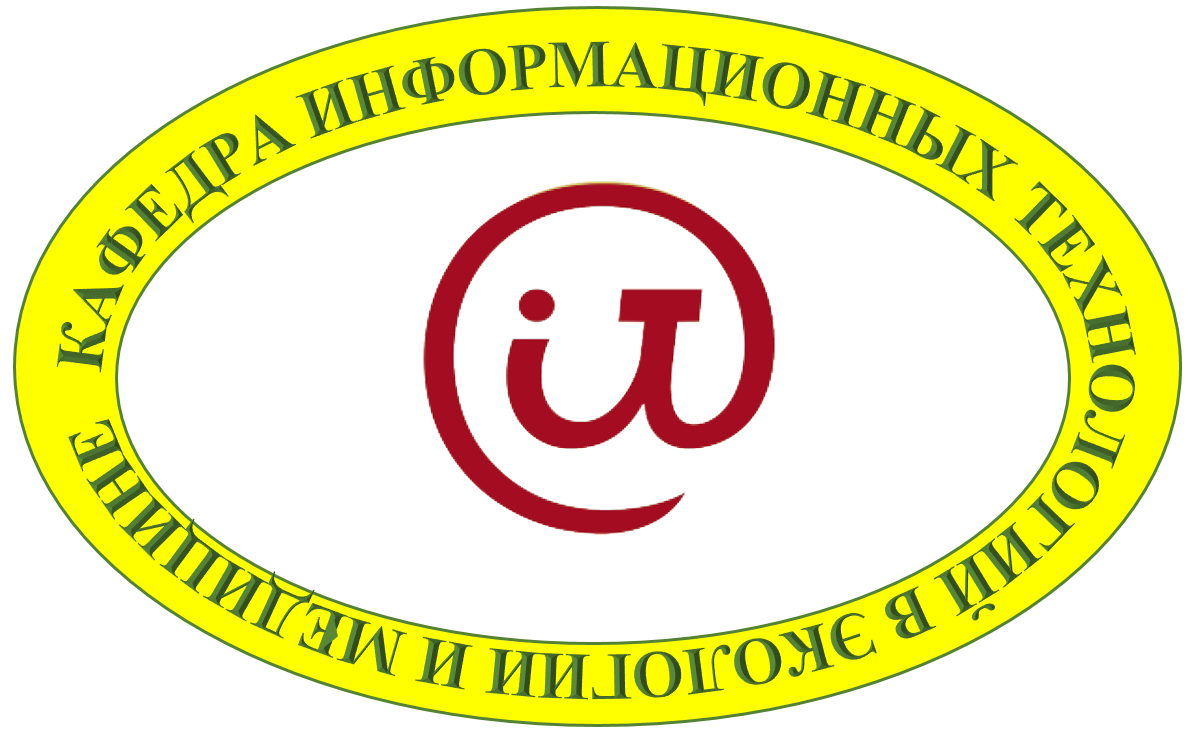